July 2021
Justice Ambassador Training
Task-Based Learning, Formerly Incarcerated Cohort
Justice Ambassador Training Purpose
Self-Determination:
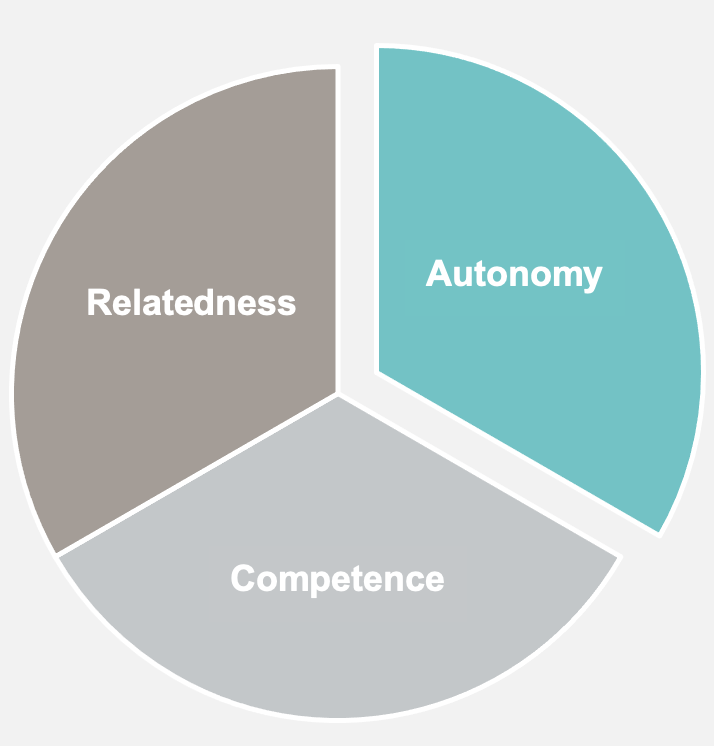 Equipping formerly incarcerated persons to:

Enjoy a “seat at the table”
Advance the legislative agenda
Engage the community 
Adhere to brand standards

Powered by Self-Determination
2
[Speaker Notes: Autonomy: create choices, allowing them to act, determine their own direction
Competence: provide structure/guidance fading to independence, timely feedbackRelatedness: foster a sense of belonging, connection, and safety]
Strategy: Task-Based Learning
Pursue critical advocacy tasks to provide momentum toward other related learning goals
[Speaker Notes: Learning Strategy]
Leverage Related Goals in Pursuit of Primary Tasks
[Speaker Notes: Our “Goals” for the Justice Ambassadors (or desired learner outcomes) are, in essence, categories of skills required to reach those goals. We have more discrete learning objectives that will be used in the weekly programming. Here is the more complete wording of the goals (that did not fit on the slide!):
Demonstrate a command of leadership principles 
Exhibit professionalism and self-management
Increase self-determination 
Cultivate authentic community 
Advance advocacy objectives 
Effectively communicate through storytelling and other electronic and personal interactions
Leverage community engagement to grow social/political network and grow knowledge for the promotion of advocacy goals 
Display political acumen, applying knowledge of policy and politics to the various tasks required
Use specialized toolkits to extend learning to all advocacy tasks]
Common Advocacy Tasks
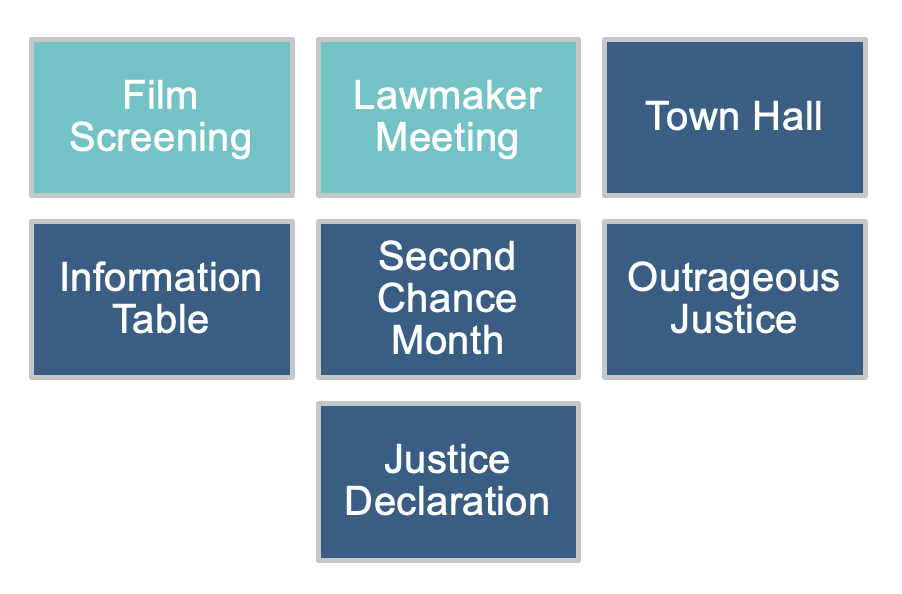 PRIMARY TASKS:

Film Screening
Lawmaker Meeting
[Speaker Notes: “Advocacy Tasks” represent the major initiatives of the Advocacy Department. Justice Ambassadors must use a common set of skills to approach these varied tasks. By growing these skills, they will be able to move from task to task more easily than if they approach the tasks as completely separate entities. The Film screening and the Lawmaker meeting provide a context for situated learning of the skills and critical behaviors required of JAs. Beyond imparting knowledge, we are developing the individuals to use that knowledge in dynamic and high-stakes settings..]
Method: Blended Learning
Social Learning 
Scenario-Based Role-Play/Rehearsal
Online Learning (asynchronous & synchronous)
Performance Supports
[Speaker Notes: eLearning via curated content (LinkedIn Learning, RightNow Media, PF resources)
Social Learning 
Scenario-Based Role-Play/Rehearsal
Performance Supports (checklists, job aids)]
Social Learning
Cognitive Apprenticeship, Self-Determination, Community of Practice, Coaching, Peer Learning
[Speaker Notes: Learning Strategy]
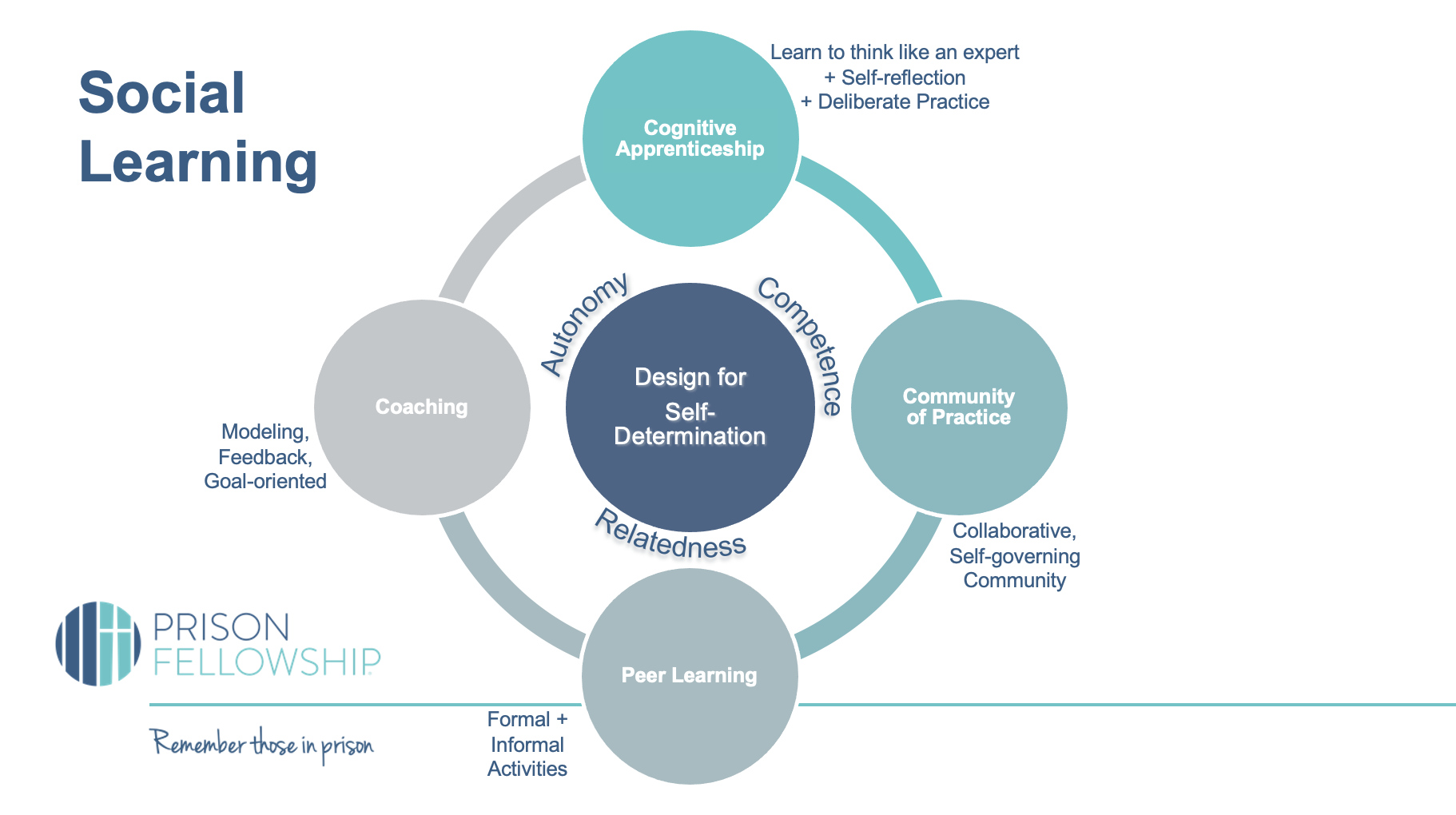 Learn to think like an expert + Self-reflection + Deliberate Practice
Pillars of Self Determination (basic psychological needs, when met, people experience agency, wholeness, intrinsic motivation)
Social
Learning
Autonomy: People need to feel in control of their own behaviors and goals.
Relatedness
Competence
Autonomy
Competence: People need to gain mastery of tasks and learn different skills.
Relatedness or connection:People need to experience a sense of belonging and attachment to other people.
Modeling,
Feedback,
Goal-oriented
Collaborative, 
Self-governing 
Community
Formal + Informal Activities
[Speaker Notes: GOAL: Self-determination – the basis for intrinsic motivation and self-directed agency (WE CAN DESIGN TRAINING THAT WILL CULTIVATE THE BASIC PSYCHOLOGICAL NEEDS)

Cognitive Apprenticeship looks like scaffolding and support from and expert – intentionally teaching learners to think like experts (giving them the tacit/implicit information)
Community of Practice looks like like-minded members pursuing goal together, resulting in social support, knowledge sharing, and networking
Peer Learning looks like puzzle assignments, knowledge creation, development of better practices (as iron sharpens iron…)
Coaching looks like performance driven, practice with feedback, coaching to expertise]
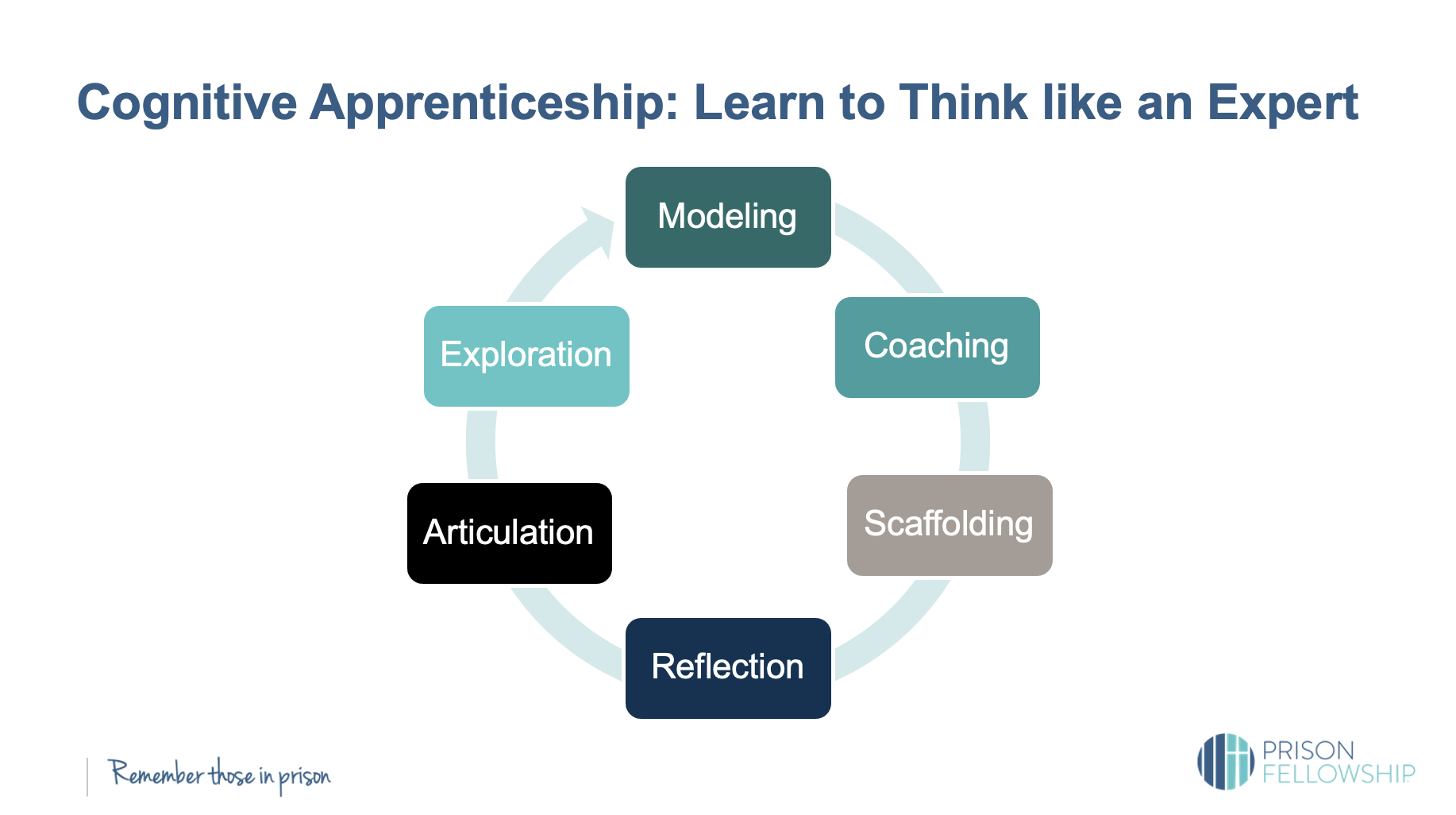 Cognitive Apprenticeship: Learn to Think like an Expert
[Speaker Notes: Cognitive Apprenticeship = Learning to think like an expert…

Modeling: 
Use human expert resources (live or video) to derive model/goals – leverage shadowing opportunities (multiple means)
Experts give “insider tips/knowledge”

Coaching: As learners perform tasks, they enjoy Expert/Peer Guidance
Individualized feedback
Expert observes student demonstrate a skill
Replay of a videotaped student performance
Checklists for trainers and learners
Formative assessments

Scaffolding: carry out tasks with support, Social Learning, collaboration
Individualized support from experts
Conceptual models, algorithms
Hints, reminders, access to resources, informal chatting
Simulations, scenarios
Social Learning, collaboration
Spiritual support

Reflection: Reflect on experience, analyzing one’s performance and thought process. In cognitive apprenticeship, the student is able to compare their ideas with the instructor. Examples:
Post-performance reflection
Informal or formal discussions with colleagues or peers
Portfolios, online forums, journals, online prompts, video footage of performance
Comparison with expert performance
Encouragement by mentors

Articulation: discussing one’s thought process with others. Making thinking visible is a key component of the cognitive apprenticeship framework. Examples:
Summative assessments
Socratic questioning, assessment questions
Students explain rationale

Exploration: (Own and Extend) With increased competence and autonomy, learners are equipped to move toward expertise over time, applying learning to new tasks, developing independence and their own learning goals (where they can [1] reach organizational goals [2] shape organizational policy [3] step into the mentor role for others)]
Scenario-Based Role-Play/Rehearsal
[Speaker Notes: Learning Strategy]
Rehearsal Platform (Learner Experience)
Play the Prompt
Record the Response
Rehearsal Platform (Mentor Experience)
Create learning paths
Review video submissions
Consider AI data
Score response against a rubric
Provide Timeline Based Feedback
Leave comments (written or video)
Promote a response to the leaderboard
Prompt for a new response
Download learner video submissions
Online Learning
Introduce concepts, provide practice opporunities, equip for tasks
[Speaker Notes: Learning Strategy]
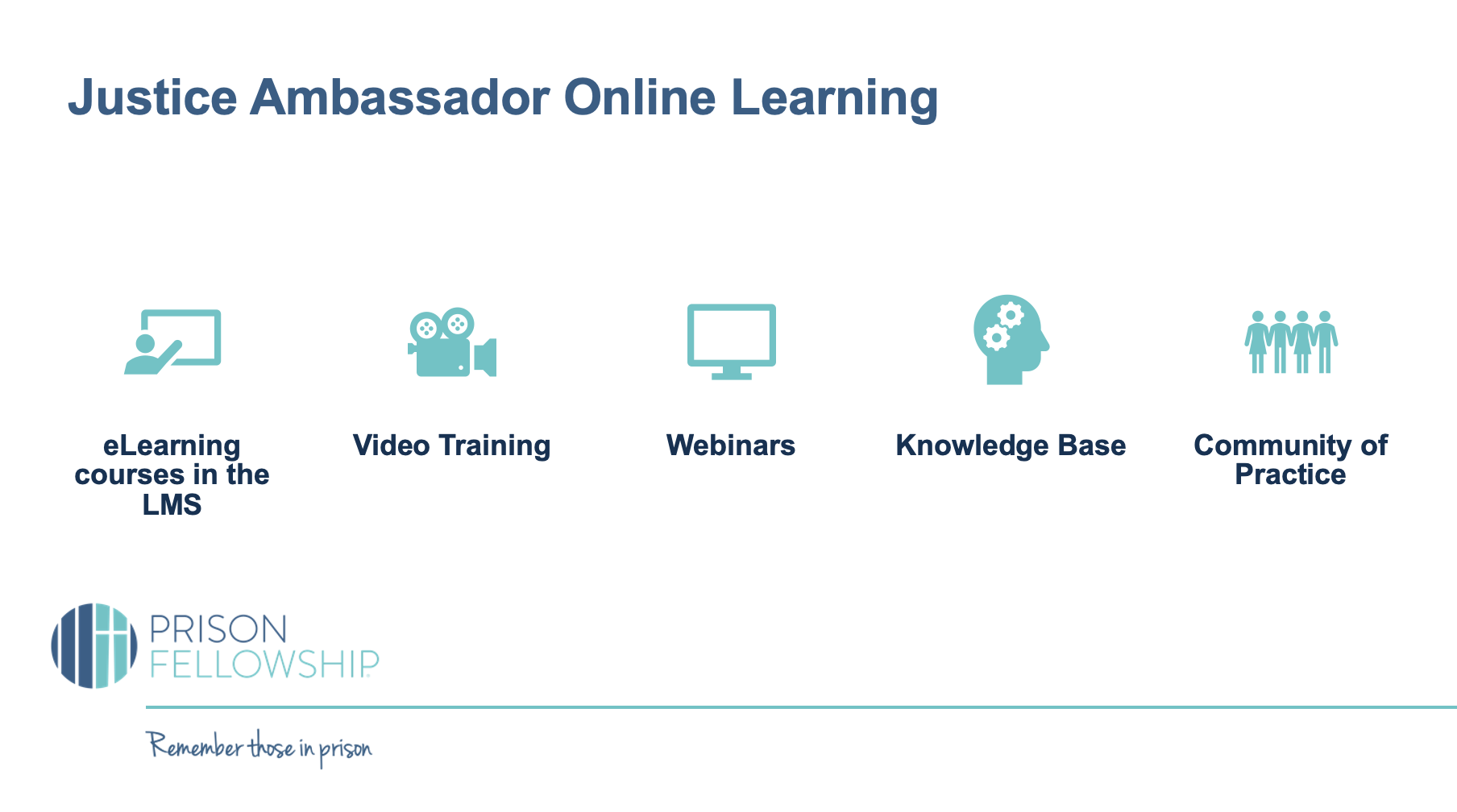 Justice Ambassador Online Learning
Strategy: Performance Supports
Leverage performance supports to drive the training process and sustain learning
[Speaker Notes: Learning Strategy]
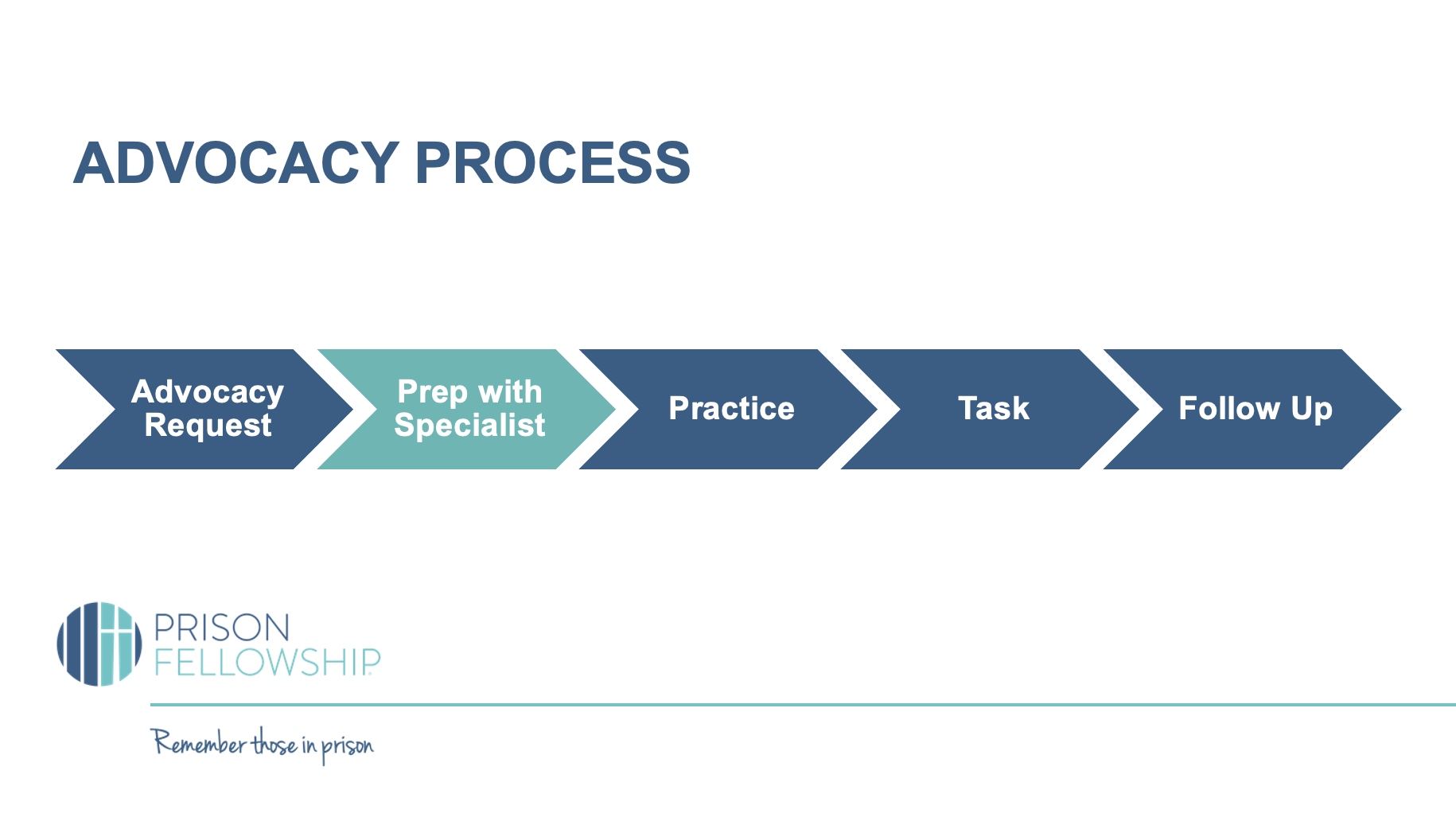 ADVOCACY PROCESS
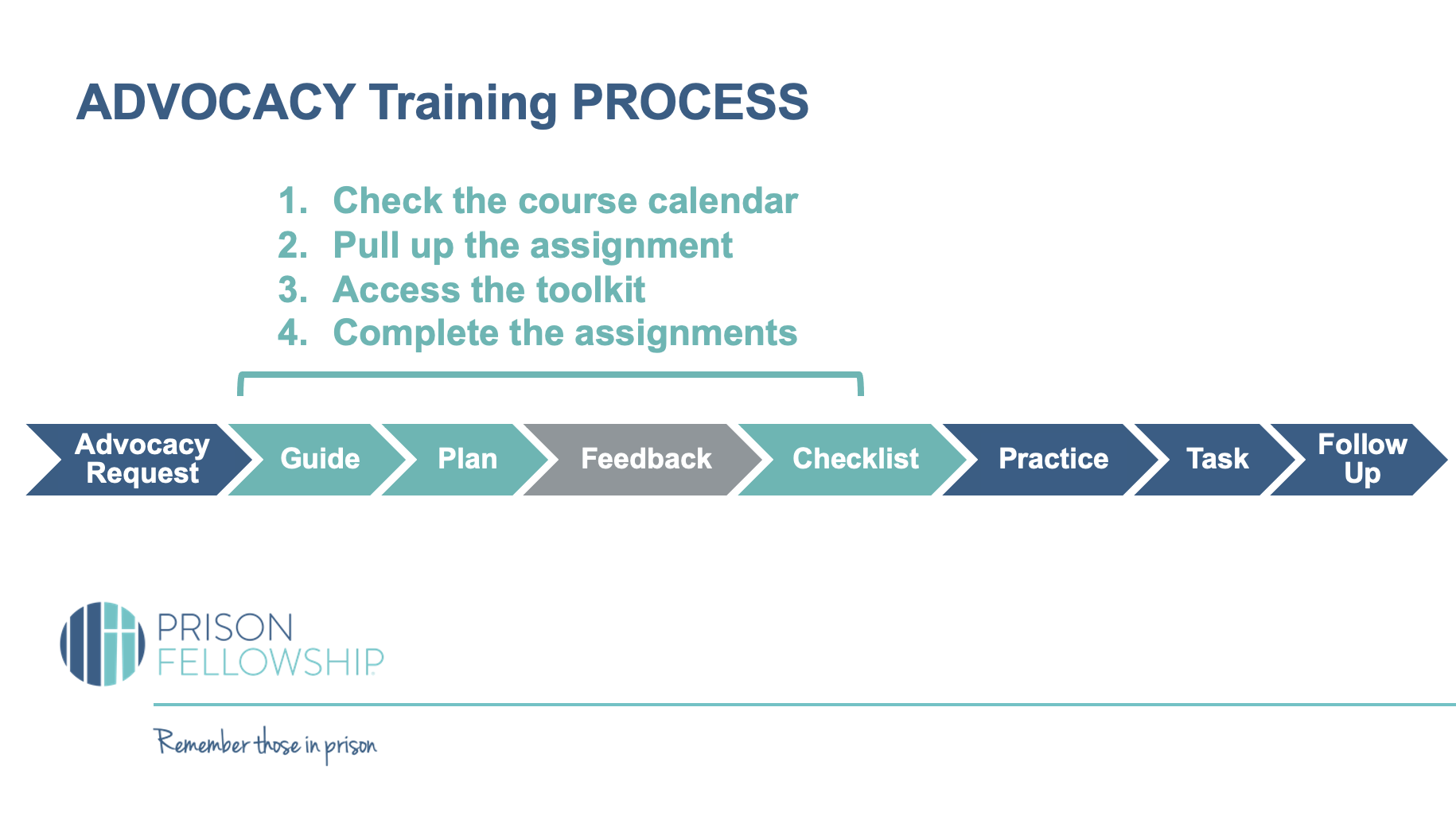 ADVOCACY Training PROCESS
Check the course calendar
Pull up the assignment
Access the toolkit
Complete the assignments
Guide + Toolkit Resources > Assignment Documents
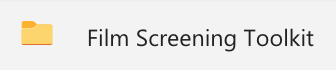 +
>